Дошкольникам о войне. Великая Отечественная Война
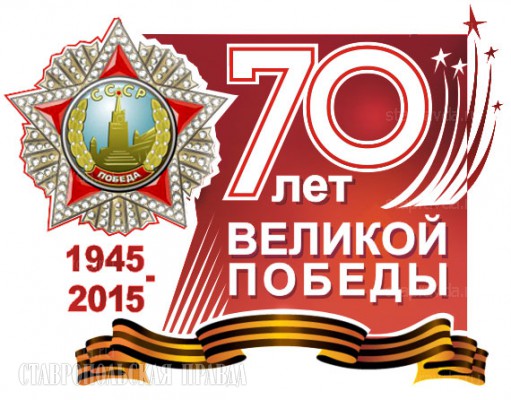 2015 год
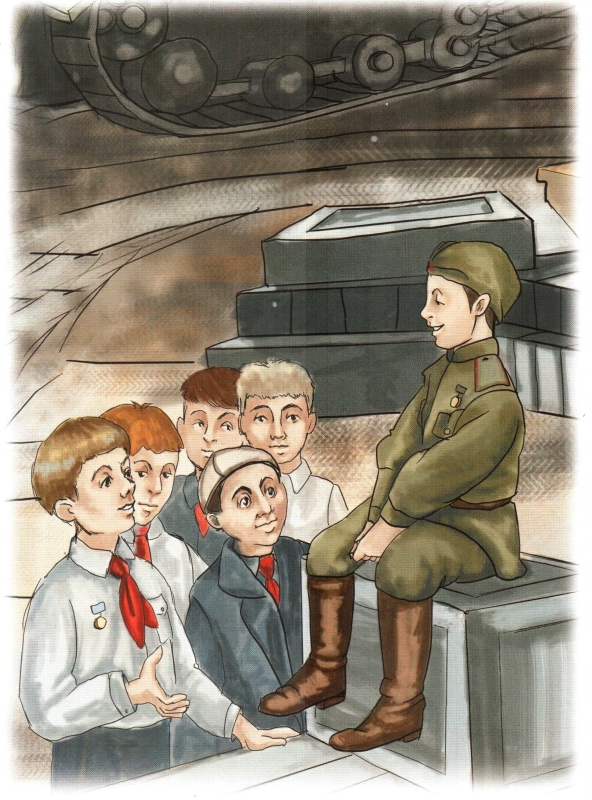 ДЕТИ И ВОЙНА
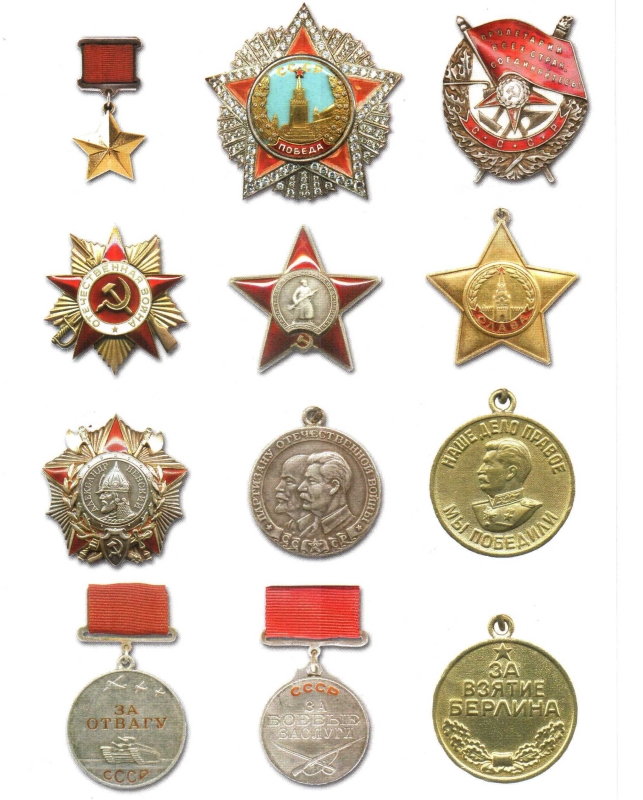 НАГРАДЫ ПОБЕДЫ
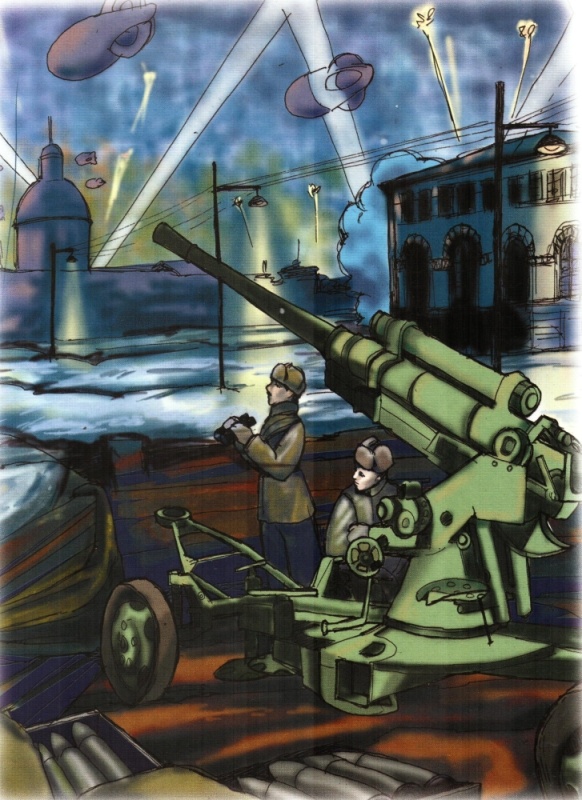 БОМБЕЖКА, АВИАНАЛЕТ, БЛОКАДА
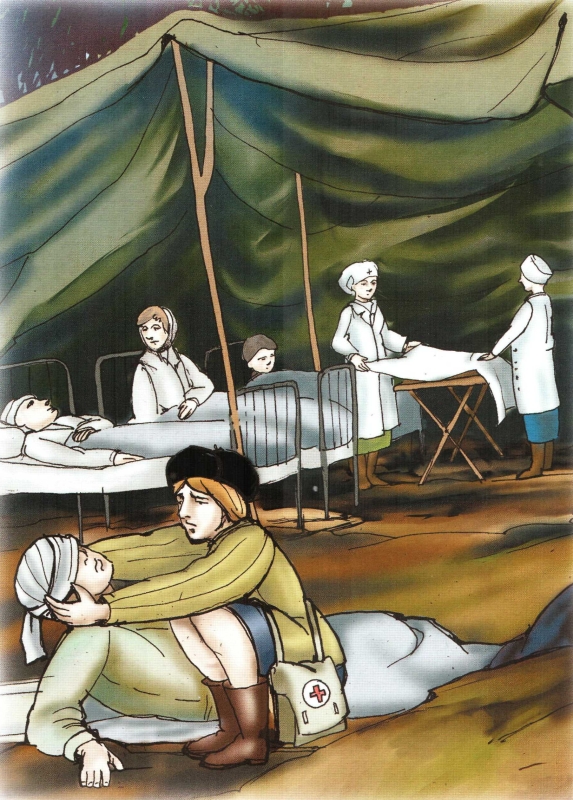 МЕДИЦИНСКАЯ СЛУЖБА
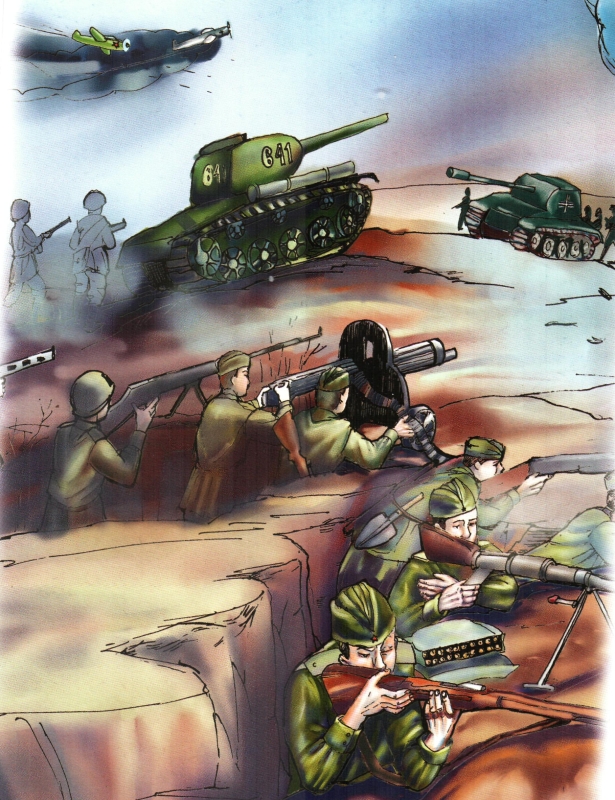 РЕШИТЕЛЬНЫЙ БОЙ
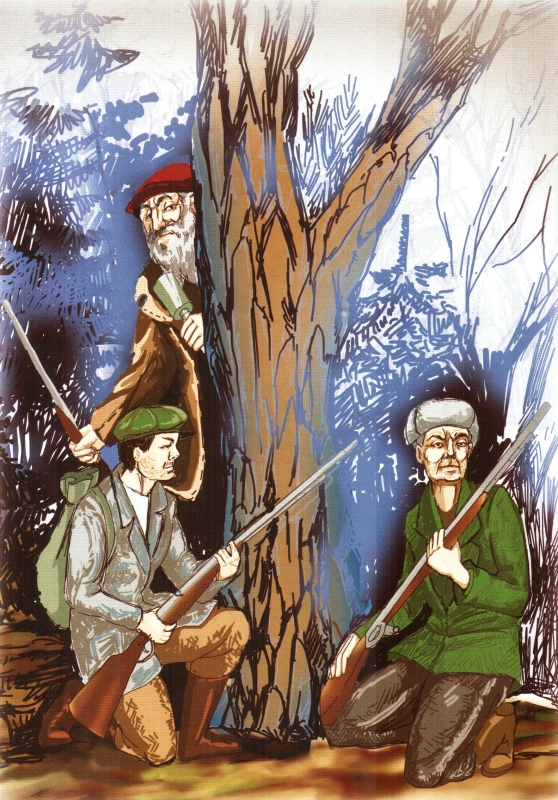 ПАРТИЗАНЫ
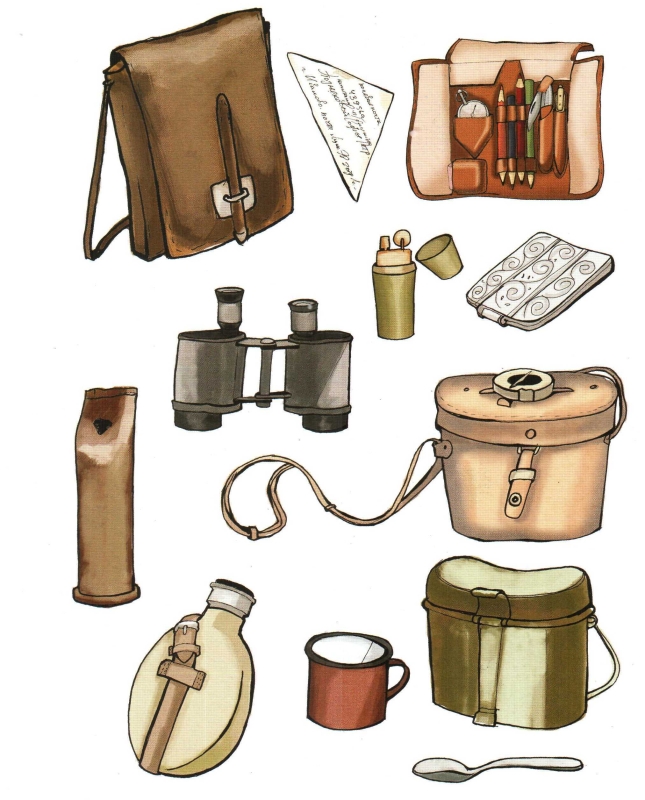 ВЕЩИ ВОЙНЫ
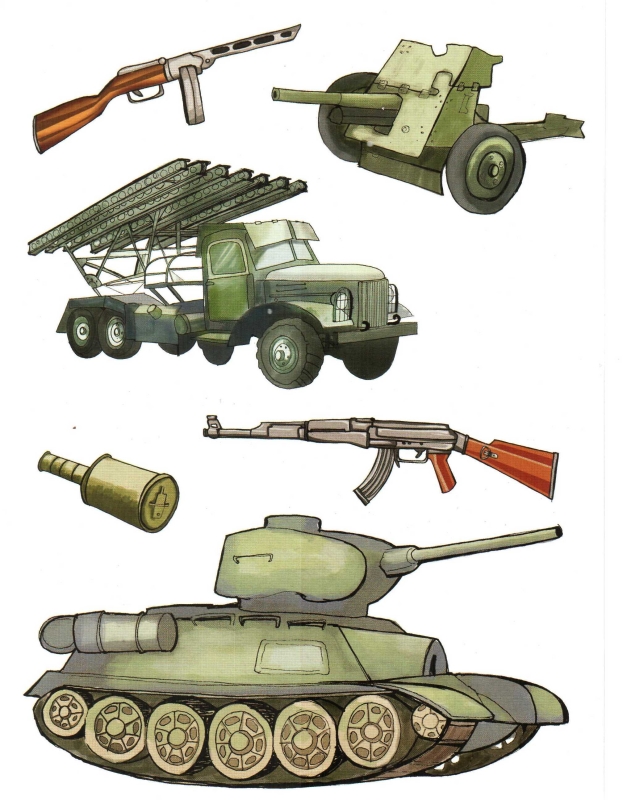 ОРУЖИЕ ПОБЕДЫ
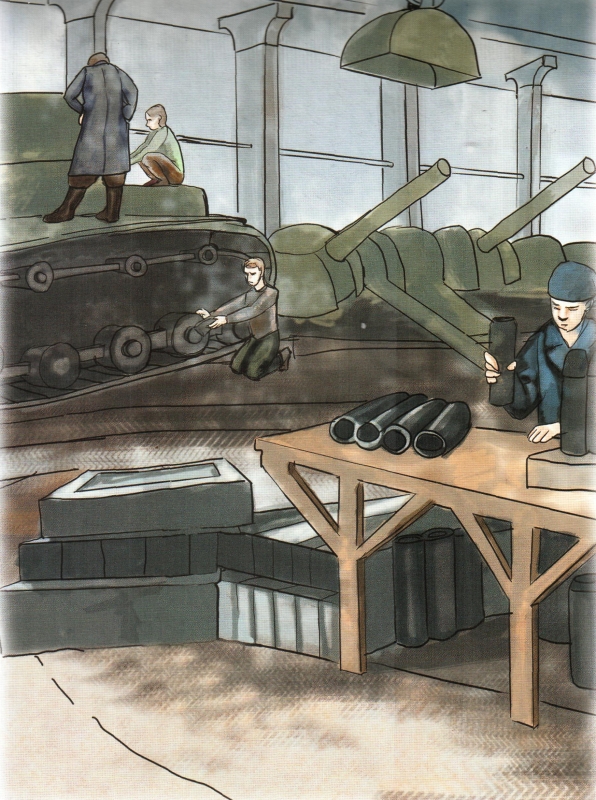 ПОМОЩЬ ТЫЛА
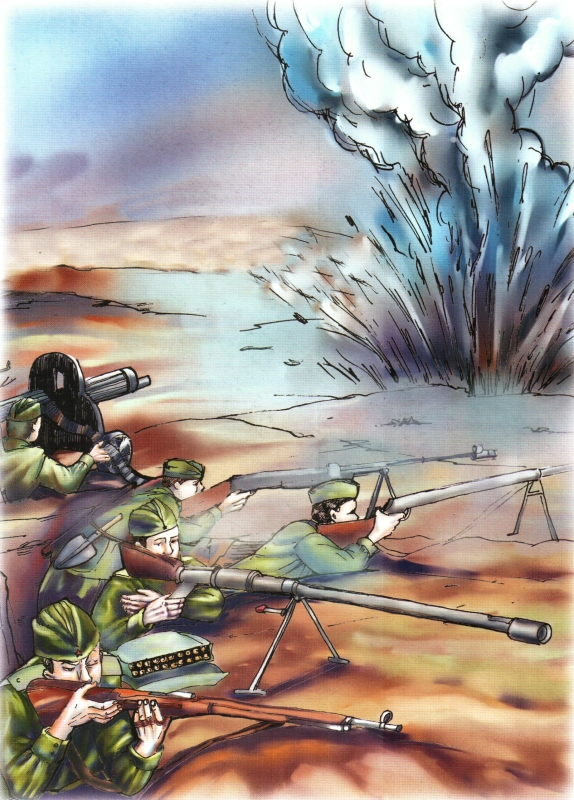 НА ПЕРЕДОВОЙ
ПАРАД ПОБЕДЫ
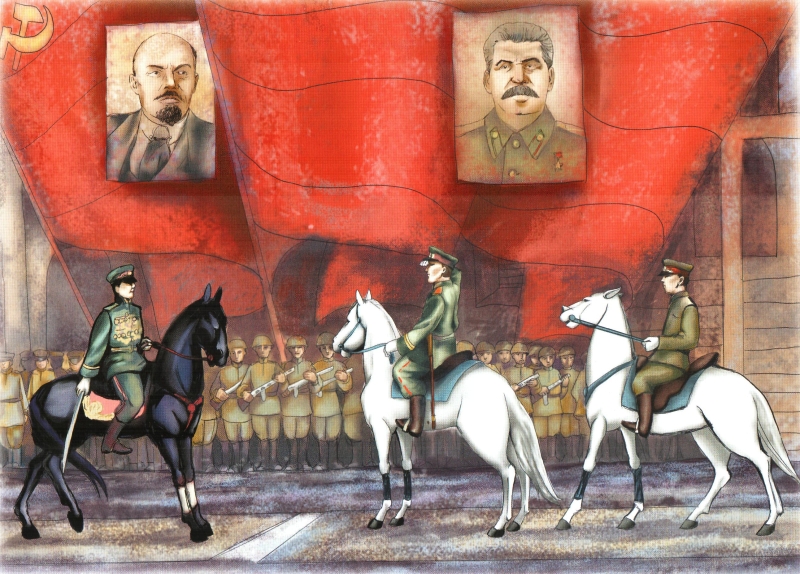 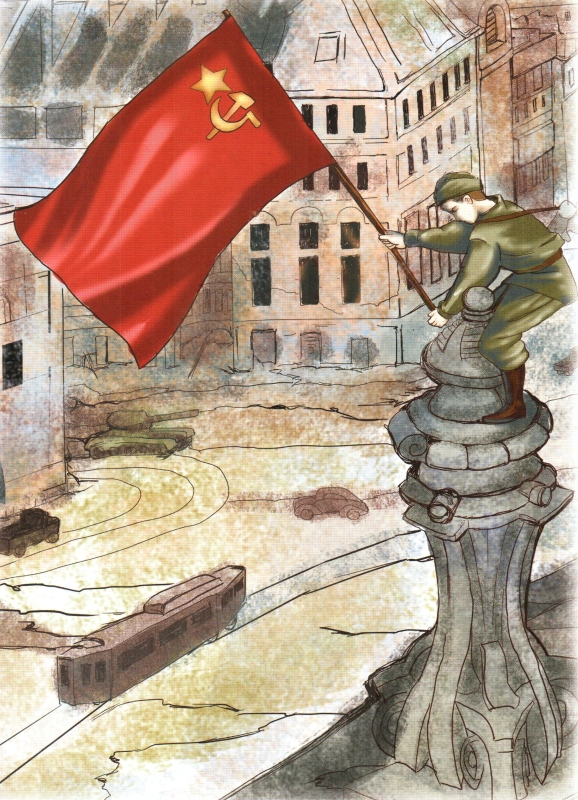 ВЗЯТИЕ БЕРЛИНА